C5720Biochemie
06a-Sacharidy, struktura
Petr Zbořil
10/6/2014
1
Obsah
Struktura a základní vlastnosti a funkce
Monosacharidy, reaktivita, di- a oligosacharidy
Zásobní polysacharidy
Strukturní polysacharidy
Glykoproteiny a proteoglykany
Glykolipidy
Petr Zbořil
10/6/2014
2
Struktura a základní vlastnosti
Polyhydroxyaldehy – aldosy – na C1
Polyhydroxyketony – ketosy – na C2
Různý počet C
Od C3 – aldotriosy a C4 – ketotetrosy alespoň 1 C*, 
Chiralita
D-enantiomery, L-výjimečně
Petr Zbořil
10/6/2014
3
Monosacharidy
Aldosy
Od trios výše (1 a více asymetrických C)
Ketosy
Ketotriosa nemá C*
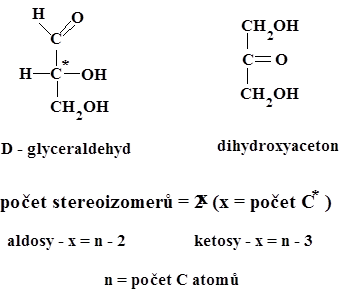 Petr Zbořil
10/6/2014
4
Aldosy a ketosy
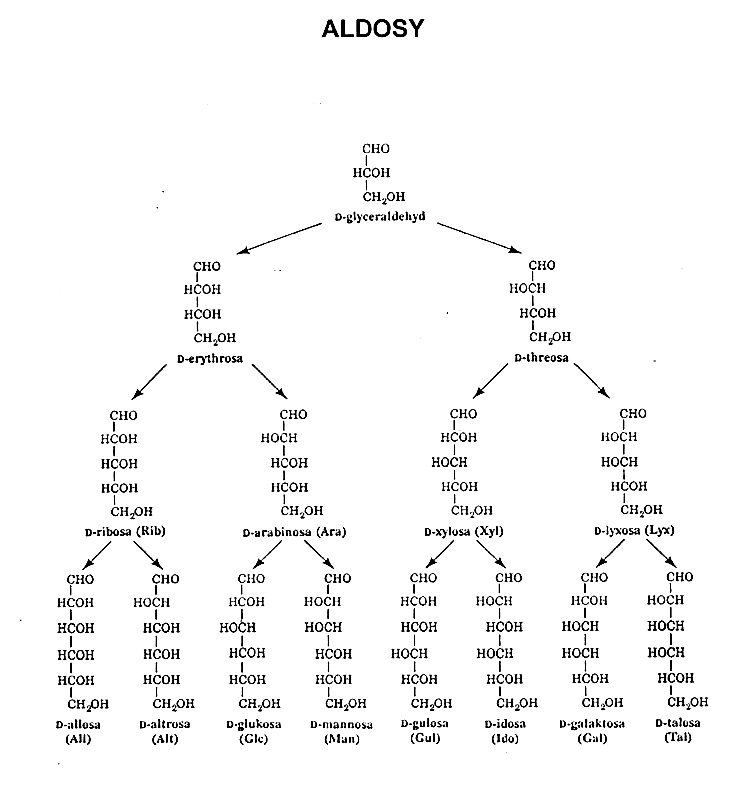 Petr Zbořil
10/6/2014
5
Struktura monosacharidů
Petr Zbořil
10/6/2014
6
Struktura monosacharidů
Reaktivní polocetalový (poloketalový) hydroxyl
Tvorba acetalů (ketalů)
Nové asymetrické 
centrum - anomery
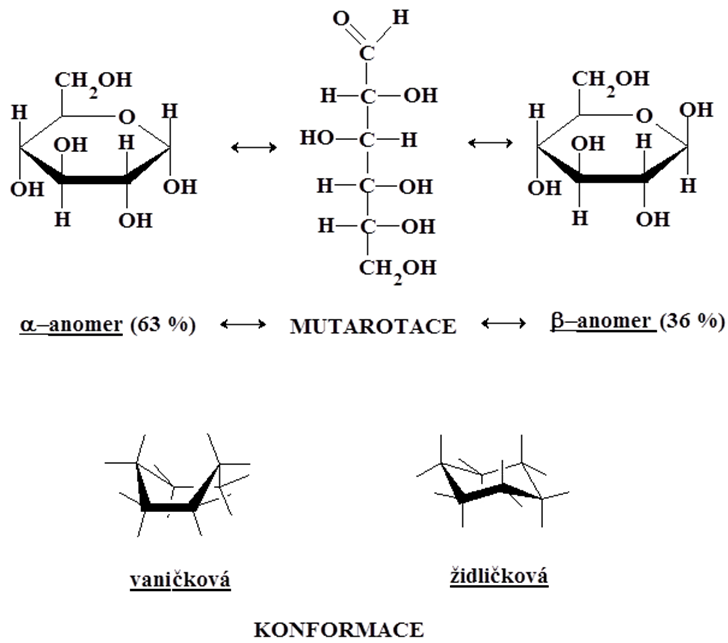 Petr Zbořil
10/6/2014
7
Struktura monosacharidů
Petr Zbořil
10/6/2014
8
Biochemicky významné monosacharidy
Triosy	- glyceraldehyd, dihydroxyaceton
Tetrosy 	- threosa, erythrosa
Pentosy	- ribosa, deoxyribosa
Hexosy	- glukosa, manosa, galaktosa, fruktosa
Heptosa	- sedoheptulosa
Footer Text
10/6/2014
9
Deriváty monosacharidů
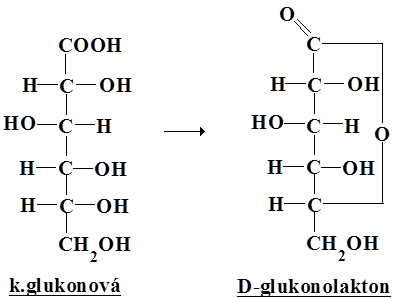 Petr Zbořil
10/6/2014
10
Deriváty monosacharidů
Cukerné alkoholy – mírná redukce karbonylu
Deoxycukry
Aminocukry
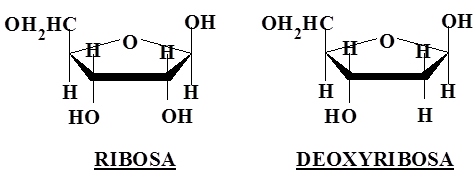 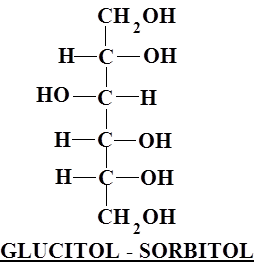 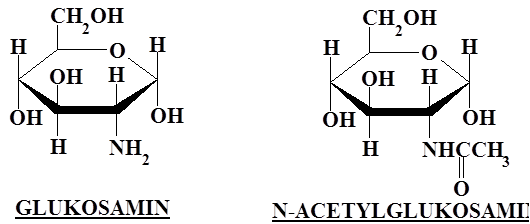 Footer Text
10/6/2014
11
Deriváty monosacharidů
Kyselina L-askorbová
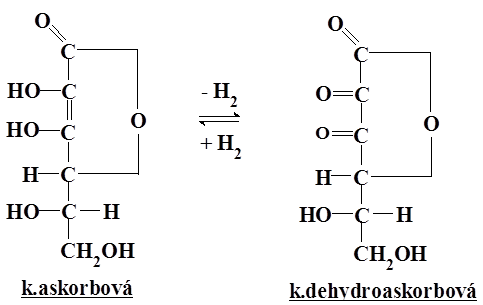 Footer Text
10/6/2014
12
Glykosidy
Glykosidická vazba – acetaly a ketaly
OR, SR, NR 
specificky štěpí glykosidasy  
Homoglykosidy – sacharid + sacharid	
- di-, tri-,…, oligo- zahrnují 2-10 
Polysacharidy od 10

Heteroglykosidy – sacharid + aglykon
Footer Text
10/6/2014
13
Disacharidy
O -  -D - glukopyranosyl 
(14)-  -D – glukopyranosa
Redukující



O -  -D - glukopyranosyl 
(11) -  -D – glukopyranosid
Neredukující
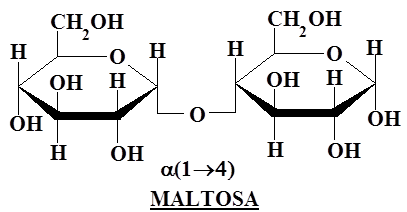 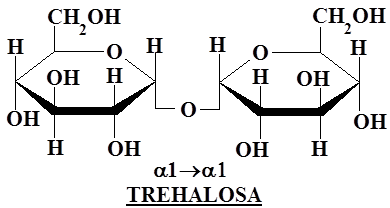 Footer Text
10/6/2014
14
Disacharidy
O -  -D - glukopyranosyl 
(12) -  - D – fruktofuranosid
Neredukující




O -  -D - galaktopyranosyl 
(14) -  -D – glukopyranosa
Redukující
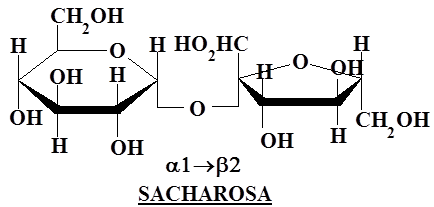 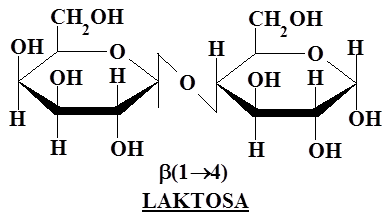 Footer Text
10/6/2014
15
Oligosacharidy
Volné
Rafinosa – Gal-Glc-Fru

Vázané
Prostetické skupiny glykoproteinů – viz dále 
Antigenní vlastnosti
Variabilita struktur – větvení 
Glykolipidy
Footer Text
10/6/2014
16
Polysacharidy
Podle struktury
Jednoduché – homopolysacharidy 
Opakující se jeden typ monomeru
Složené – heteropolysacharidy 
Různé monomery
Prakticky se střídají 2, lze popsat jako polymer disacharidu
Podle funkce
Zásobní 
Typicky jednoduché, lze využívat i z jiných organizmů
Strukturní 
Typicky složené, ale i jednoduché – celulosa
Footer Text
10/6/2014
17
Zásobní polysacharidy
Škrob
Rostliny, 250 – 300 glukos
Amylosa – rozpustná, 20-30%
Amylopektin – větve 20-30 glukos
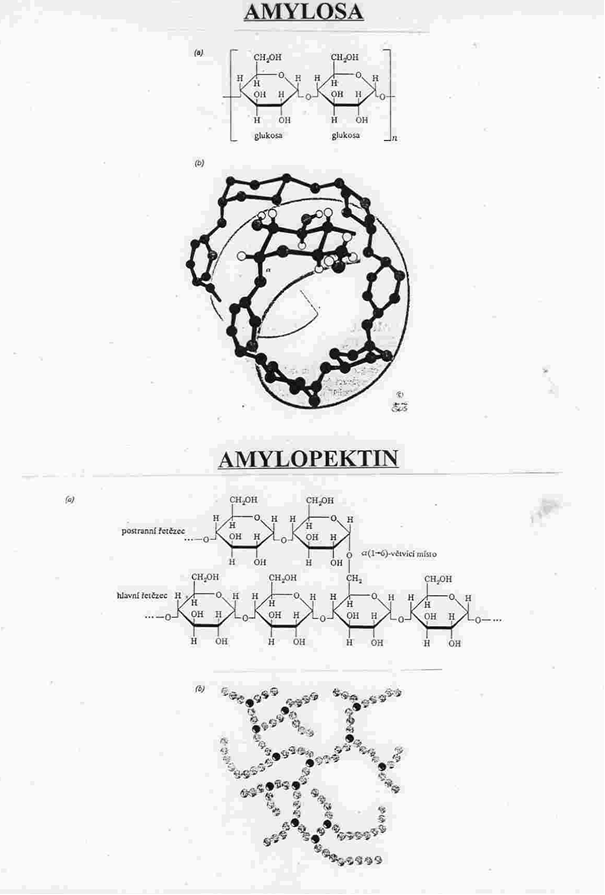 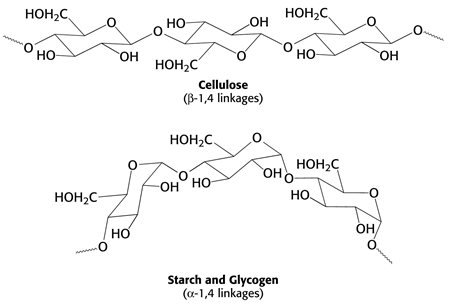 Footer Text
10/6/2014
18
Zásobní polysacharidy
Glykogen
Živočichové, mikroorganismy
Větve 10 - 12 glukos
1 – 5 MDa (sval, játra)
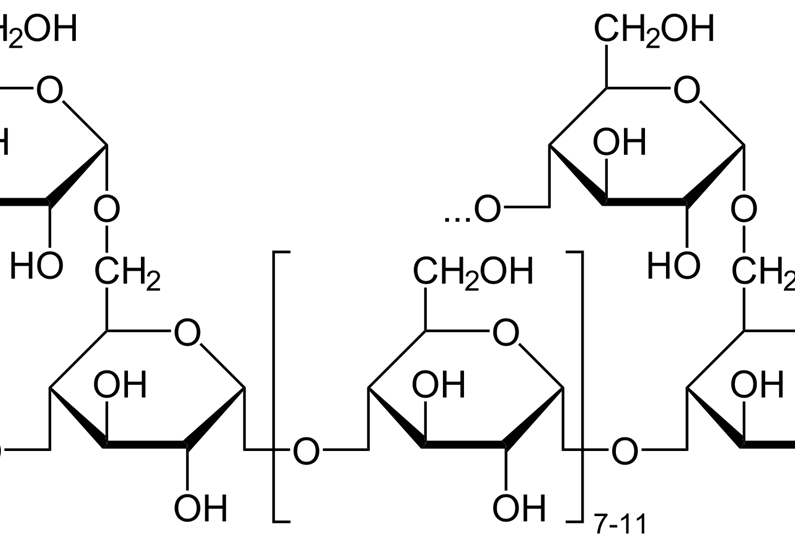 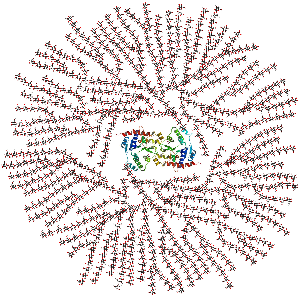 Footer Text
10/6/2014
19
Zásobní polysacharidy
Inulin – polyFru 1  2 (+Glc)
Rostliny – některé druhy místo škrobu
Topinambur, čekanka 
(cibule a česnek)
Sladidlo x není stravitelný 
Rozpustná vláknina 
Využití bakteriemi
n = 20-30, i 140
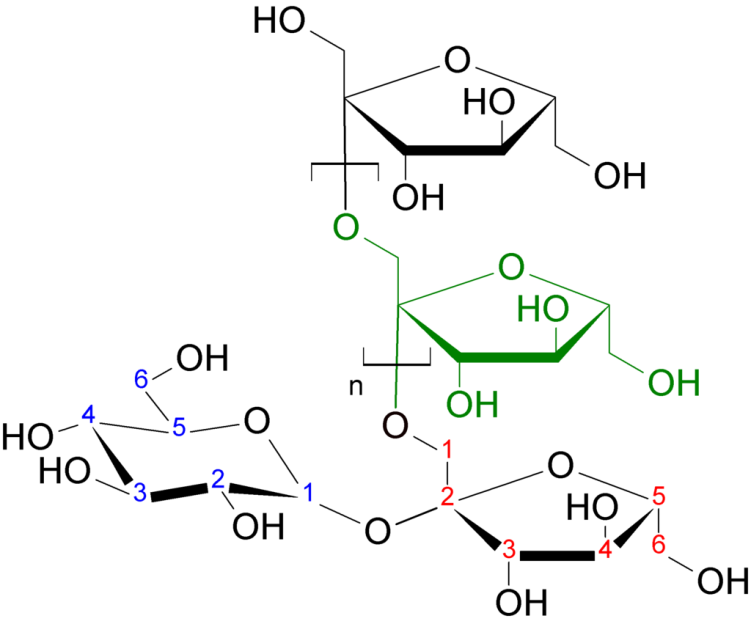 Footer Text
10/6/2014
20